Проект «Выдающиеся личности   в истории России» посвященный 1150-летию российской государственности
Приложение 1
Руководитель Трифанова И.В. 
учитель истории и обществознания
МБОУ «Теньгинская СОШ»
Результаты социологического  опросаДля чего изучают историю России?
Скажите, по какому предмету  у  нас урок?
Киевская Русь, Московское государство, Российская империя,  СССР, Россия –объединить в единое название…
Скажите, о каком государстве мы будем говорить?
Вам хорошо известно, что 2012 год отмечается   1150 - летие российской государственности.
Решим пример: 
2012-1150= ?  

Почему именно этот год считается годом образования Руси?
Выдающаяся личность –это тот кто …
Выдающейся личностью России,          я считаю…
Выдающаяся  личность-  это основа России?!
План
План
Представление проектов обучающихся                  11 класса по теме «Выдающиеся личности  в истории России»
Создание кластера «Выдающиеся личности России?!»
Представление визитки  проекта
Когда мы любим, гордимся отечеством
 — это значит, что мы гордимся 
его великими людьми, 
 теми, которые сделали его сильным  
и уважаемым на исторической  сцене. 
И. П. Павлов
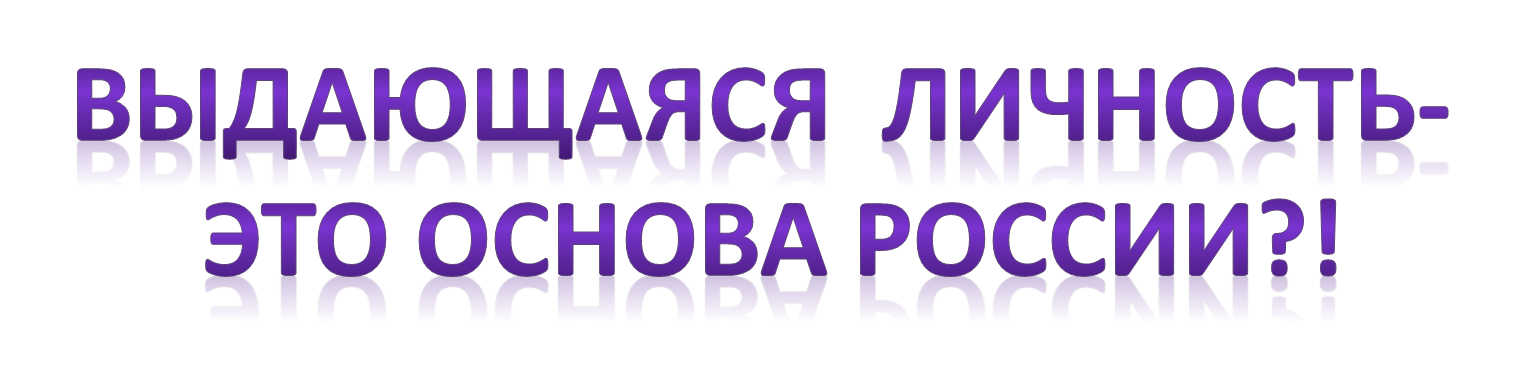 Интернет-источники 
http://greatrussianpeople.ru/
http://historynotes.ru/
http://www.historbook.ru/